Corporate Executive Wellness
Provided by: Buford Family Fitness and Corporate Executive Fitness
What is it?
Our corporate wellness program is designed to promote a more productive  work space through the nurture of personal health and fitness. A healthier employee is a happier employee. It’s more than exercise, it’s a business strategy.
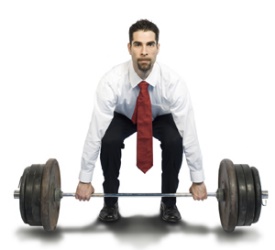 Why?
Key to a healthy Life and work balance!
Corporate Wellness can make doctors appointments and medications less likely to be necessary. Money is saved through healthcare expenses. 
Being more fit and healthy allows for less absenteeism 
This is a business investment. It is investing in more than the personal health of employees; it’s investing in preventative measures through a healthier  environment.
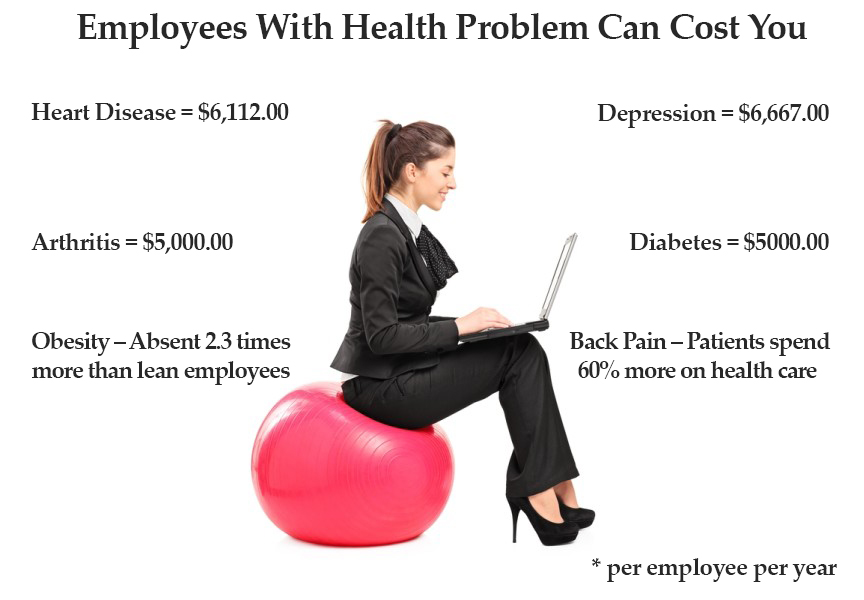 What we offer
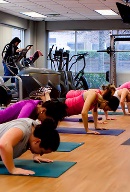 Corporate Wellness Consulting
Nutritional Advisement
Company Employee Assessments 
Health Fairs
Employee Fitness programs
On-site (business location)
Off-site (Lawrenceville gym)
Pricing
CALL US FOR PRICING PACKAGES!
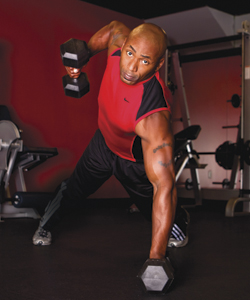 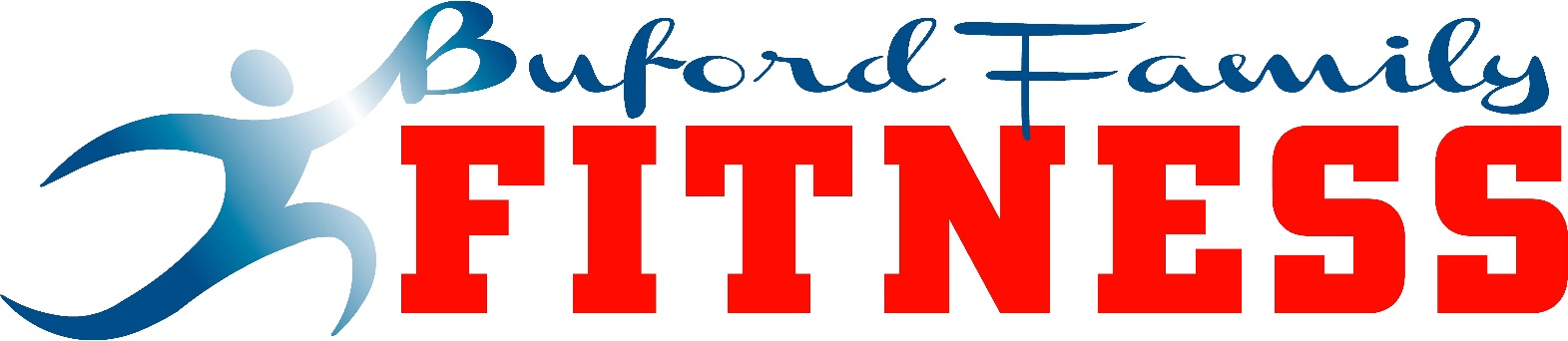